The Rhineland - 1936
A  What to do  ...  icHistory.com
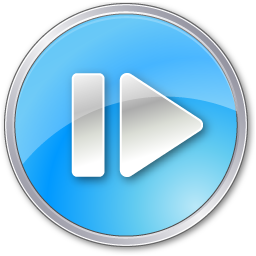 this activity can be done as an individual / pair choice or class vote . Click the answer boxes or the blue button icons to select answers on relevant slides …Another option is to split into two or more teams. Decide which team will start.   If an incorrect choice is made by ‘team A’ control is handed over to ‘team B.’  the team that is in control at the end is the winner and gets the Rhineland and the glory!
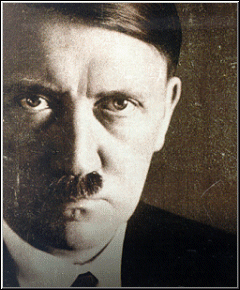 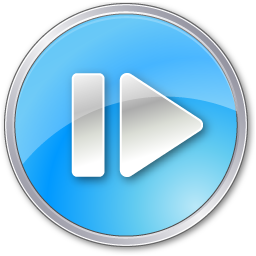 You are going have to put yourself into this man’s shoes.
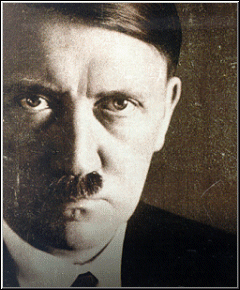 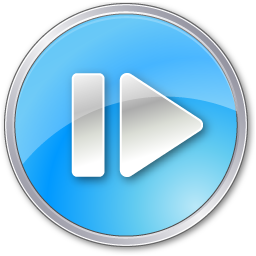 No Here!
Spot your Rhineland
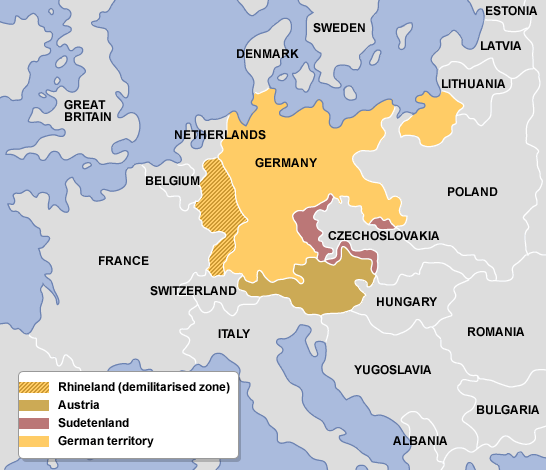 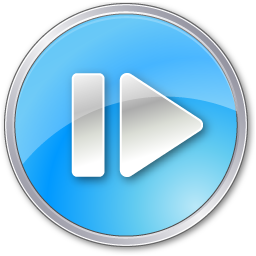 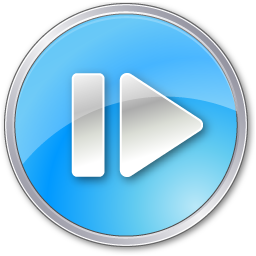 Here!
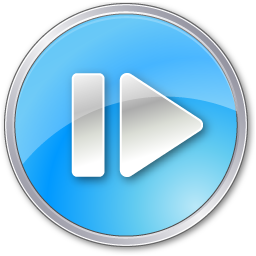 Definitely here!
That’s The Sudetenland!
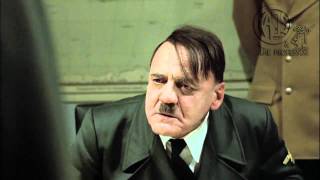 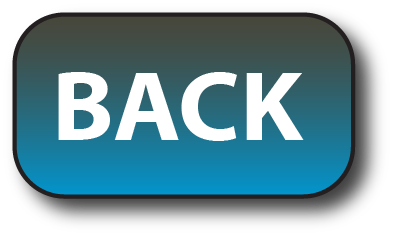 No…That’s Austria!
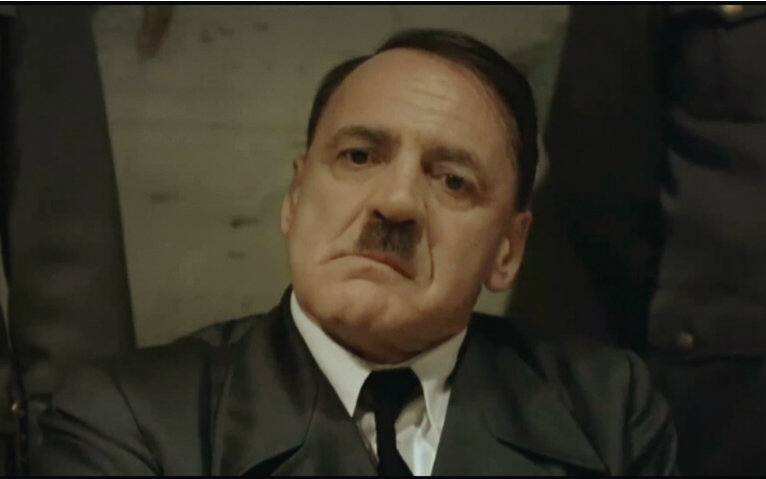 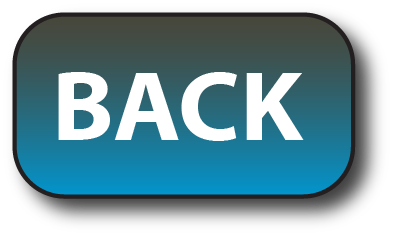 YEEESSSSS!
A lucky guess?
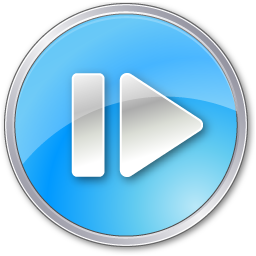 How had Germany strengthened between 1933-35?
Invaded the Saarland
Invaded the Ruhr
Rebuilt the army in secret
Anglo-German Naval Treaty
Introduced conscription
Remiltarised the Saarland
Saarland had been legally returned
Anschluss with Austria
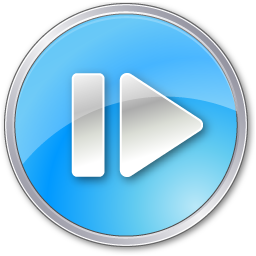 Whoop !
Well done – Britain did this allowing Germany to break Versailles and also signed it behind the league’s back
Nope !
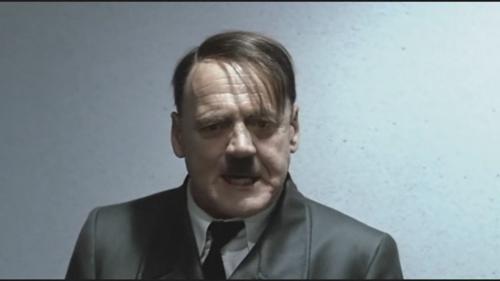 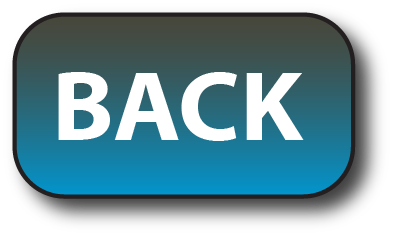 That is incorrect
Kind of right!
Hmmmm, conscription is a tricky one! This is announced in MArch1935 but may not have been active until 1936.  Pick again!
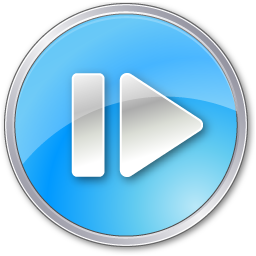 Nope !
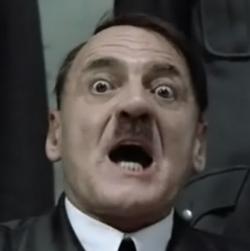 Unification with Austria takes place in 1938
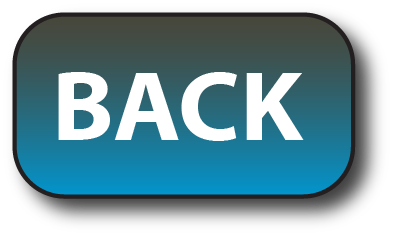 YES … pick another
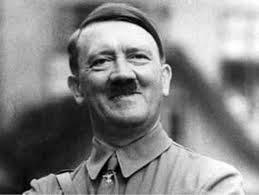 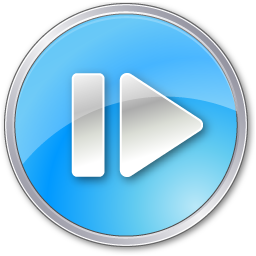 What happened to the Rhineland under the term of the treaty of Versailles?
It was put under the control (mandated) to the League of Nations
It was demilitarised –Germany could not put soldiers in its own territory
Give me a tip!
It was taken from France and given to Germany
It was taken from Germany and given to France
Why did Hitler want to put troops into the Rhineland at this time?
He was born there
He hatedVersailles
To protect factories
I’m not sure
It had lots of oil
It had lots of farmland
It had lots of coal
The French were distracted
Army generals told him to
France wouldn’t give it back
Germans living there treated badly
To annoy the French
Strengthenhis reputation
To ‘lock his backdoor’
He no longer feared the League
Correct … pick another
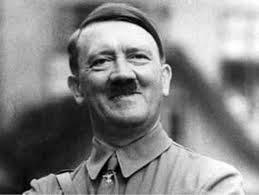 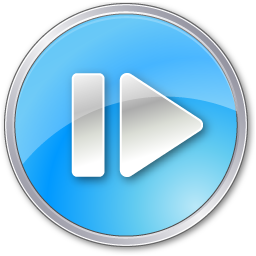 Correct …
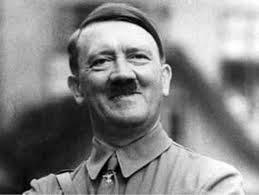 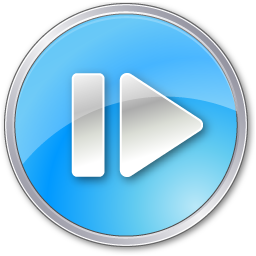 Not the right pick …
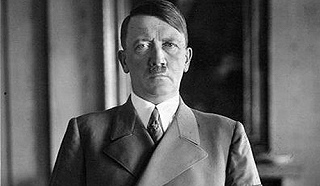 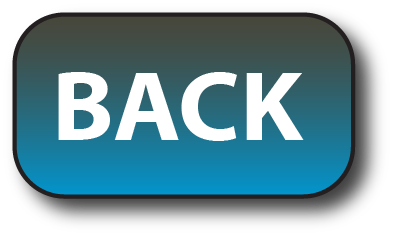 You are right !
Demiltarised = no german soldiers allowed there
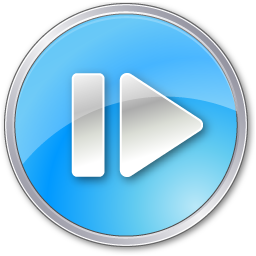 The year is 1936. you have to consider the wisdom of sending German soldiers into the Rhineland.
No
The German army is now strong enough to challenge the French army
Yes
super !
Although getting stronger the army was still small
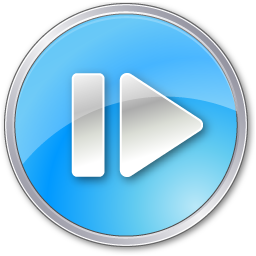 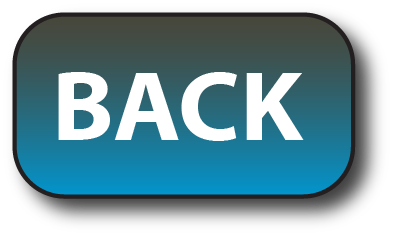 Careful!
Although getting stronger the army was still small
The year is 1936. you have to consider the wisdom of sending German soldiers into the Rhineland.
Britain is not too worried about many of the terms of the Versailles now. They think it was actually a bit mean.
False
True
Correct!
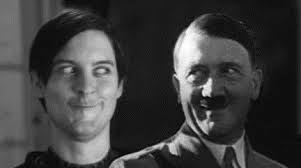 Britain felt sympathy for Germany
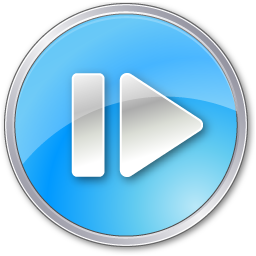 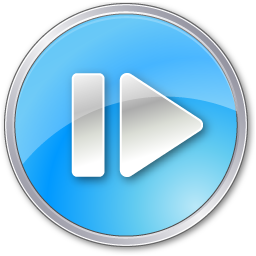 Checkpoint 1
only truly terrible decisions will send you back to the start
The French army is stronger than mine. My army is weak a failure in the Rhineland will really damage my reputation in Germany  – many of the army generals advise me not to enter the Rhineland
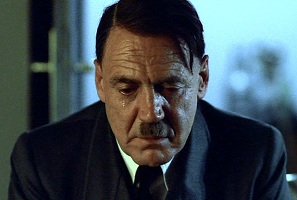 Now is not the time for this move … it is too risky.
This is a big gamble and I have a lot to lose.. Lets do it.
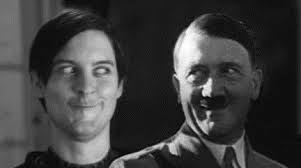 Brave Choice
Lets get them moving !
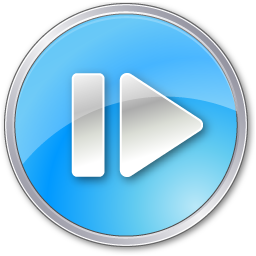 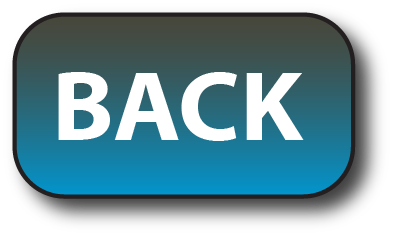 Bad Choice
Hitler’s position was not so secure in 1936 – he still had much to do to consolidate his position.
The German people seem disappointed that you have not even tried to move troops … it is not as if you are invading another country,  The Rhineland  is your land.
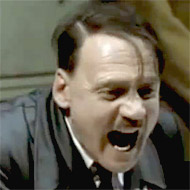 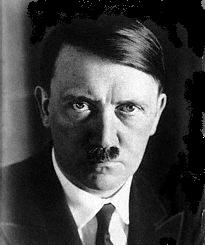 I don’t care what the German people think … I am Hitler!
Ok,  I will send troops to the border and see how the French respond.
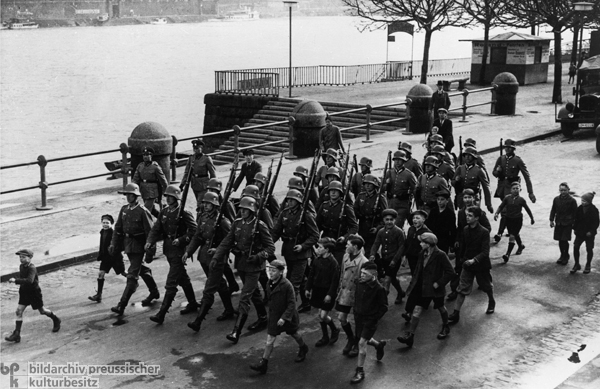 Your men are paused ready to march into the Rhineland. You send a final telegram with strict orders for  your generals
If the French send their army against you – leave the Rhineland
If the French send their army against you – attack them first
If the French send their army against you – tell your men to hide
If the French send their army against you – pretend you are lost
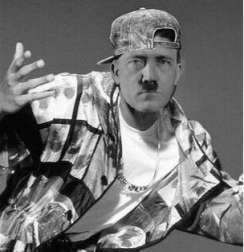 Good planyour army would be destroyed.
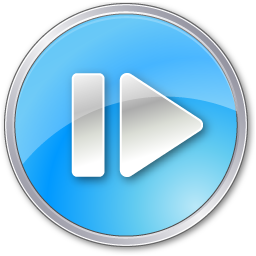 The answer is in your school textbook
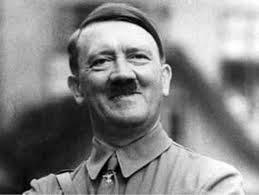 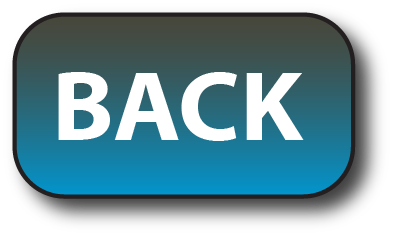 Your army is Destroyed bythe french
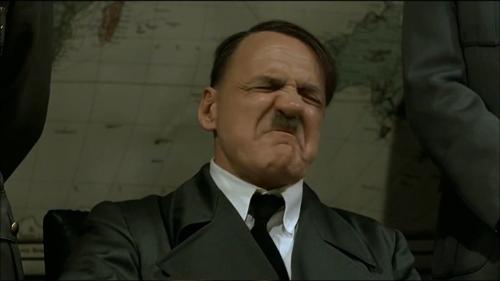 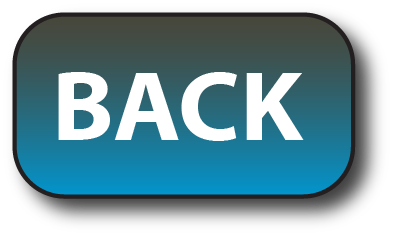 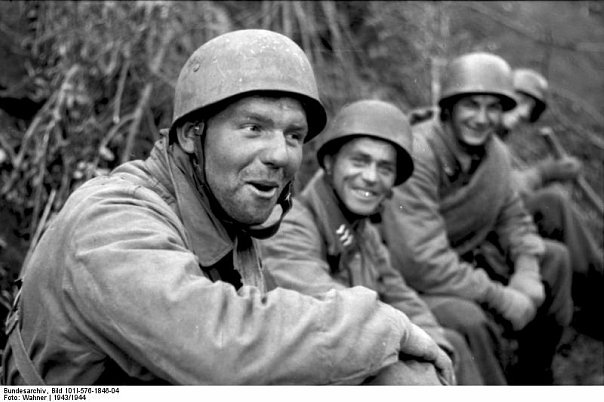 You almost got awaywith it. When questioned by the French generals one of your soldiersstarted laughing
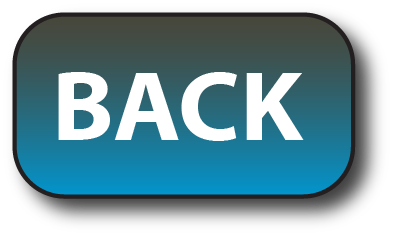 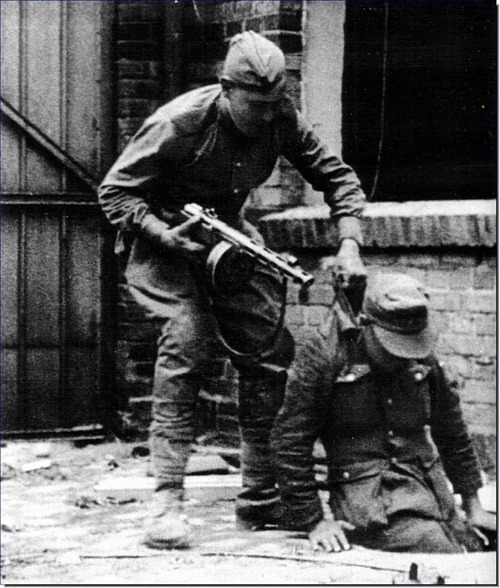 The French are well trained in the art if hide and seek
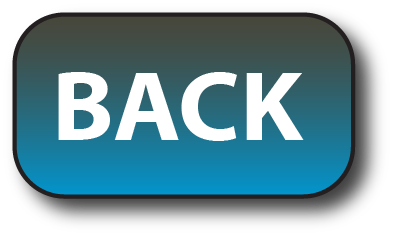 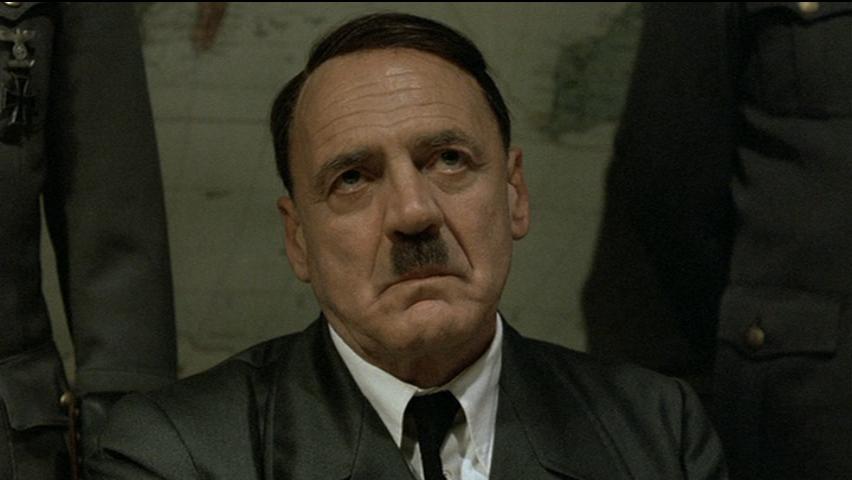 A humiliated dictator
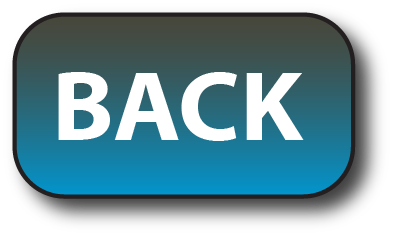 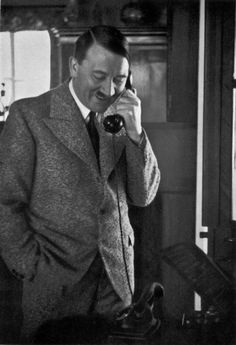 Get out of there!
You send soldiers in. The French  hit you up on the telephone. They  tell you to withdraw or they will invade germany
Don’t answer
Tell them you have more troops waiting to go in
You wait …
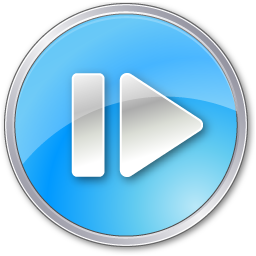 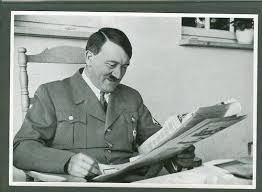 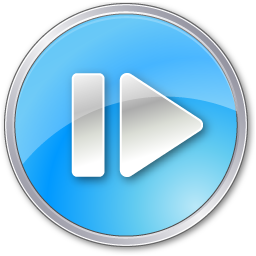 and wait …
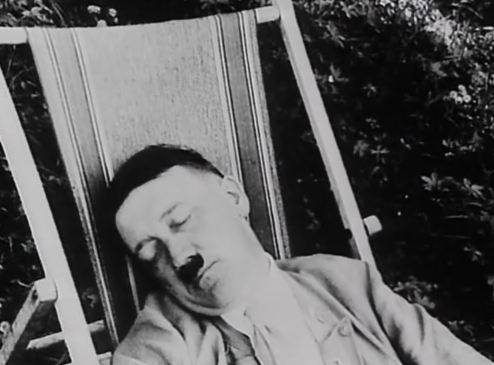 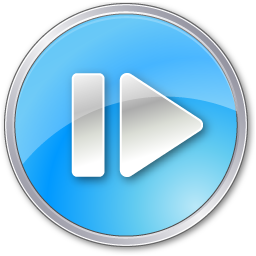 And wait …
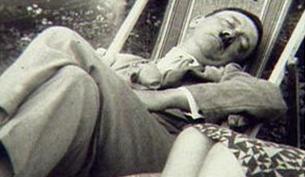 This is a good thing for us
The French are on the verge of a General election to decide on  a new leaderNo news is good news?
This is a bad thing for is
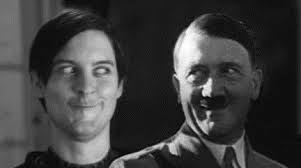 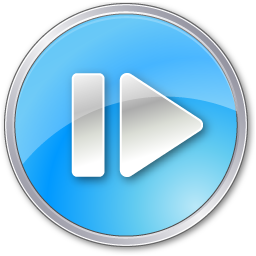 correct
The pending election meant that there was a  political vacuum  and its leadership froze
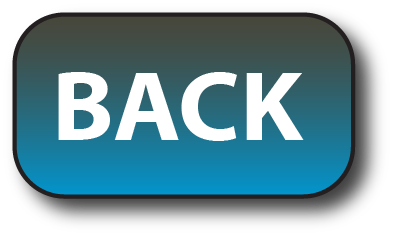 Incorrect
The pending election meant that there was a  political vacuum  and its leadership froze
German CapitalBerlin
Where is this ?
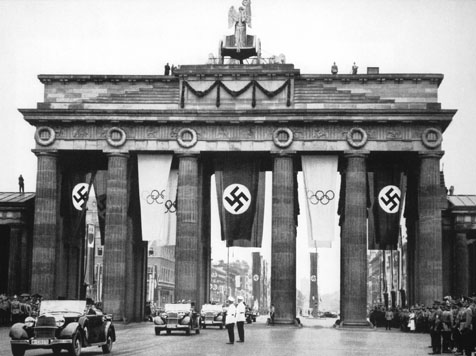 Rhineland Border Gate
German CapitalWeimar
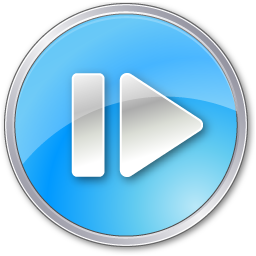 Well done
That’s the Brandenburg gate in berlin
Not Right
Go back
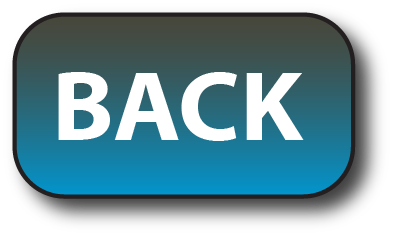 You meet the people in the Rhineland.
No
They are French and will be angry with you.
Yes
Yee Ha!
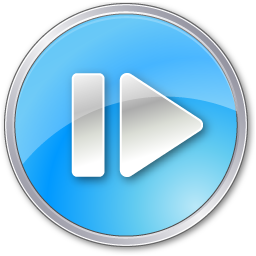 The Rhineland is German land and the people in it are German.
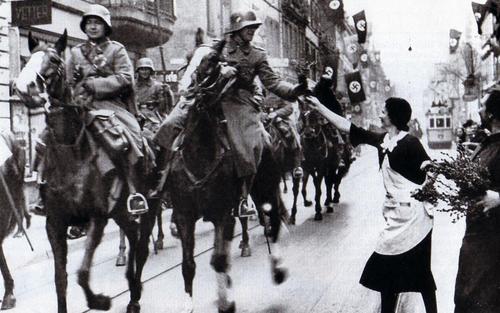 The French ask Britain for help
“No”
The people of Britain say ….
“Yes”
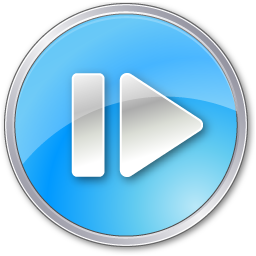 good
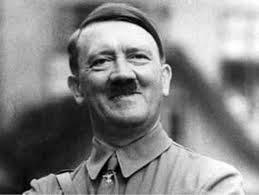 Britain was not prepared to get involved in conflict.  Versailles was outdated and a stronger Germany was a good buffer against communism
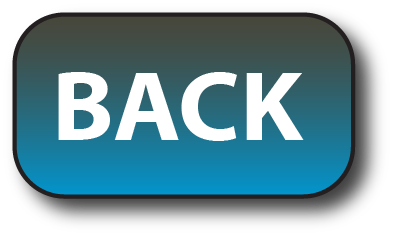 Memory Loss?
Britain was not prepared to get involved in conflict.  Versailles was outdated and a stronger Germany was a good buffer against communism
The league of nations was a large collection of countries. One of its aims was to stop you breaking the treaty of Versailles using collective security.
The League is distracted by the Italian invasion of Abyssinia
The League is distracted by the Japanese invasion of Manchuria
You are a League member so you can do what you like
The League has proven itself to be weak many times already
The League no longer exists
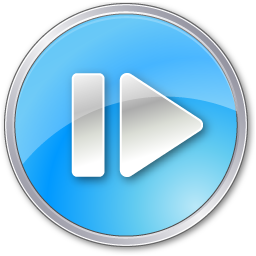 Checkpoint 2
only truly terrible decisions will send you back further
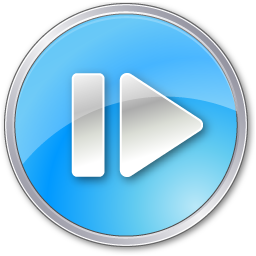 Yes !Pick again
Vilna = Fail Corfu Incident = fail Ruhr Occupation = Fail Manchuria = Fail
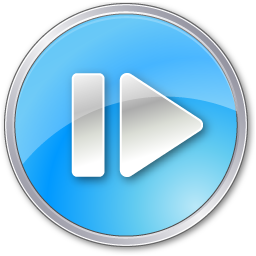 Super!
The league was distracted with Abyssinia. It had already failed to deal with aggression many times. It takes no action !
Sad face
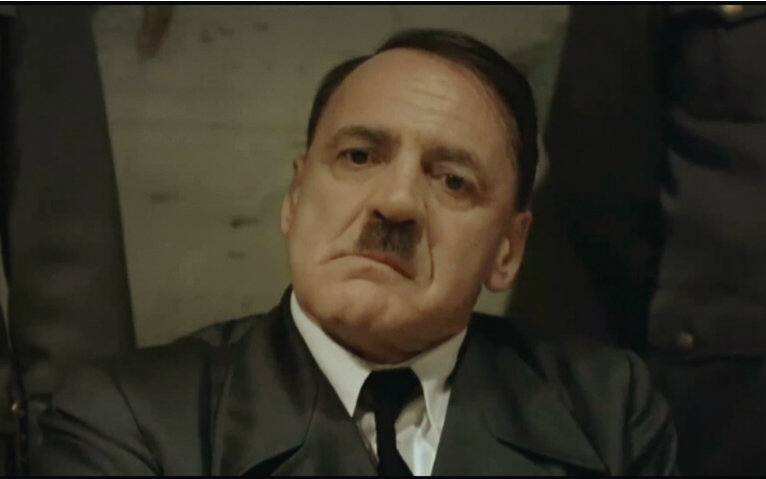 The league was still in existence . . . Not that it did very much anymore
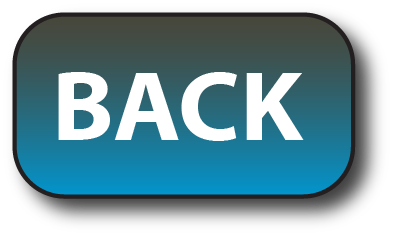 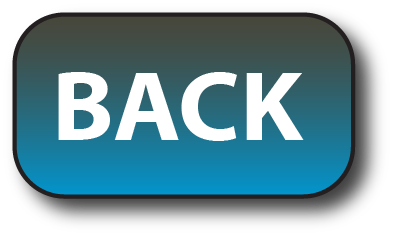 Oh dear
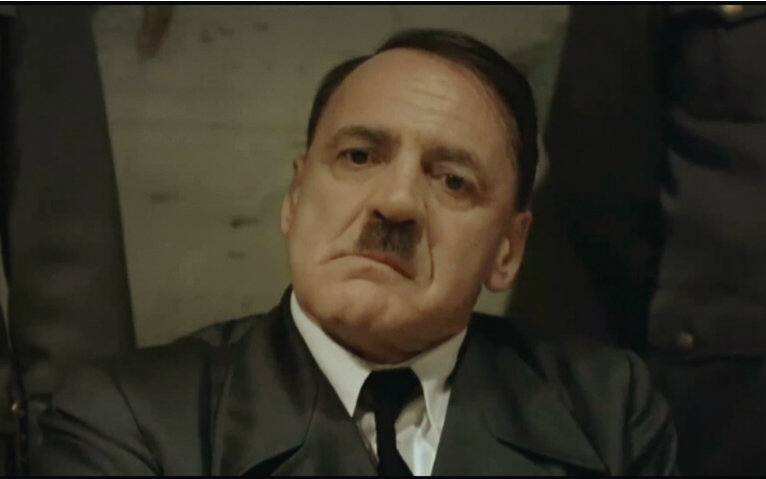 Sorry, the Manchuria incident was in 1931
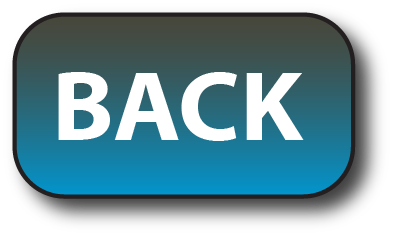 Uh Oh!
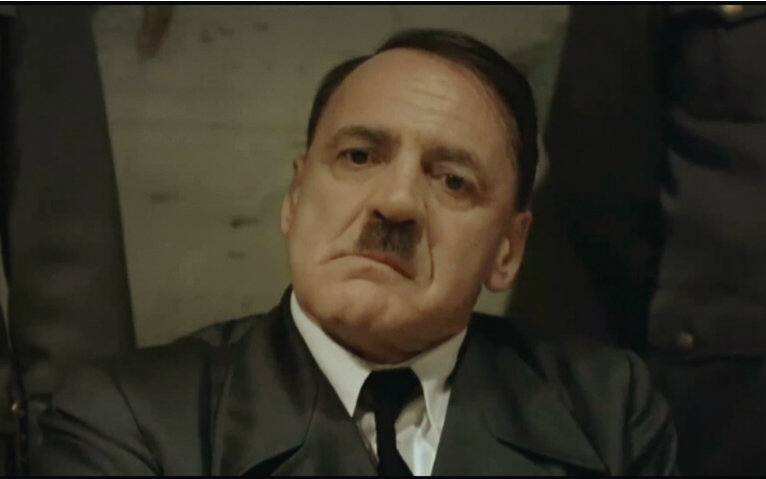 Don’t you remember leaving the League in 1933?
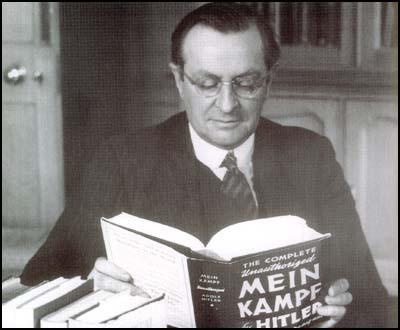 ‘Germany was only walking into her own place ‘
The British mp Lord Lothian  described one of the reasons Britain did not want to get involved in the rhineland
‘Germany was marching, walking, running stumbling, toward France.’
‘Germany was only marching into its own backyard’
‘Germany was trampling on France’s front garden’
‘Germany was only marching into its own front garden’
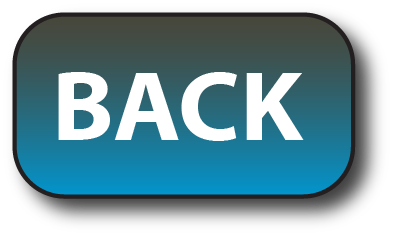 Noooo
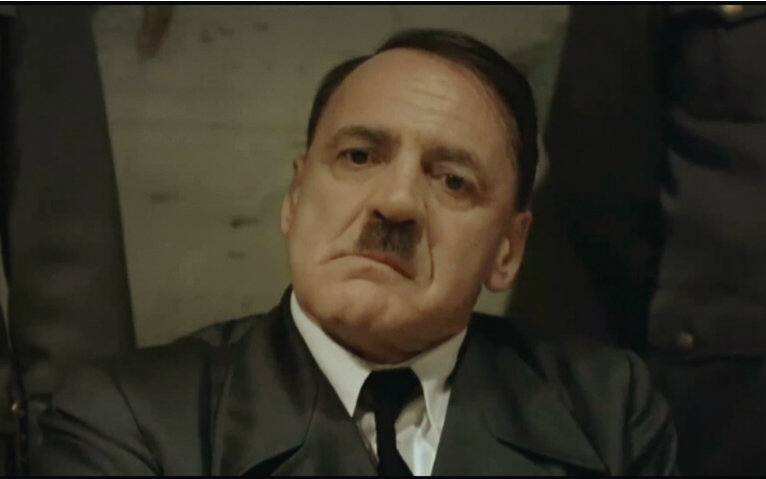 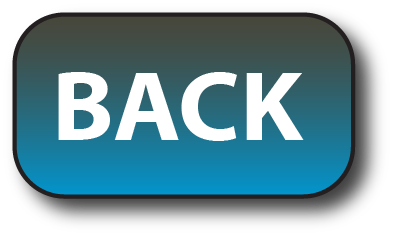 Shocker!
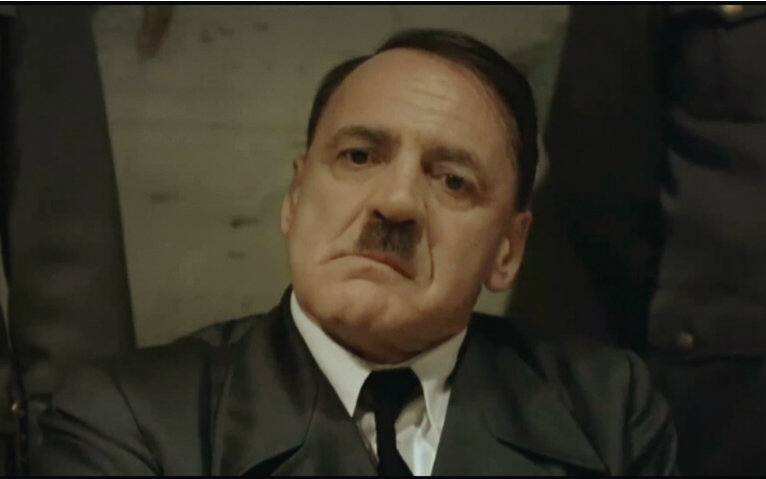 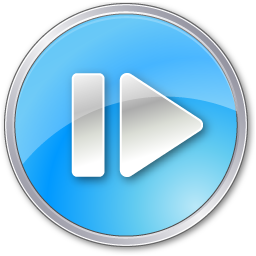 Impressive!
If you got it the first time around!
Well done …. The Rhineland was a gamble but it worked.  your troops are in without opposition. This is a great opportunity for propaganda and to strengthen your reputation.
I like gambling .. I want more!
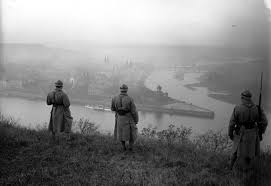 That was scary and this is enough for me for now!
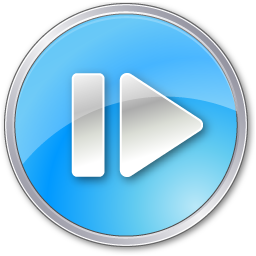 Good decision
What now?
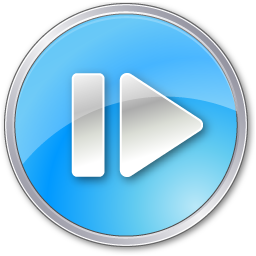 Oh come on!
What did I do next?
Leave the League
Invade France
Invade Poland
Nothing
Invade theUSSR
Ally with Stalin
Join in Spain’s Civil War
Invade theSudetenland
Invade Italy
Anschluss withAustria
Do NOT
Choose me
Ally with Italy
Ally withSpain
Ally withBritain
Celebrate good times
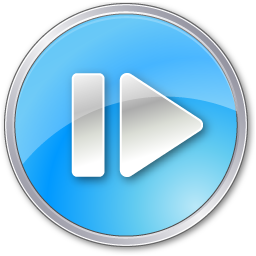 Pick again
Close but not quite!
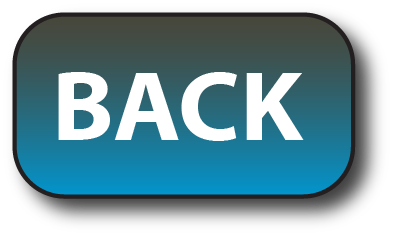 Bad Luck!
You need to work om a timeline of events!
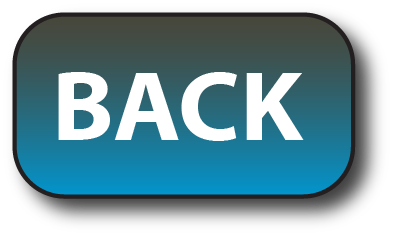 Not the best idea
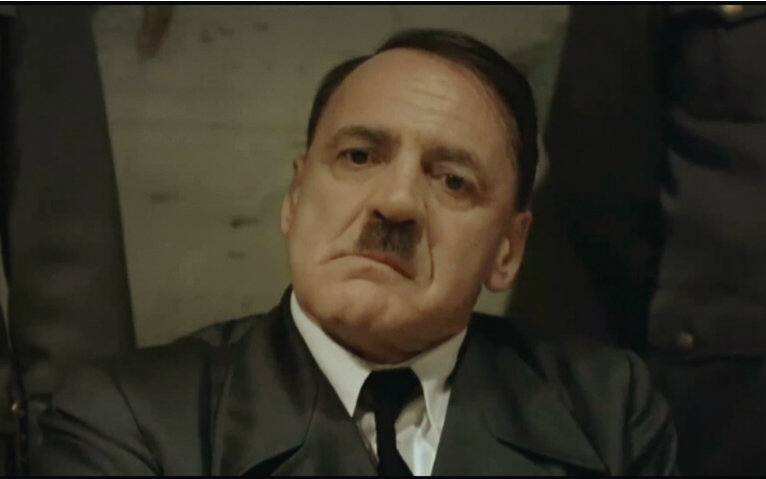 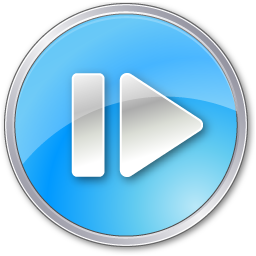 That’s right
Hitler started his plan to create a club of dictators. Mussolini and Hitler signed the R0me-Berlin Axis in October 1936. After that he would try to recruit to general Franco of spain .
Later Hitler admitted ….
“If the French had marched we would have had to withdraw with our heads in our hands..”
“If the French had marched we would have had to withdraw with out tails between our legs”
“ The twenty four hours after the march into the Rhineland were the most exciting of my life..”
“ The forty eight hours after the march into the Rhineland were the most nerve-wracking of my life..”
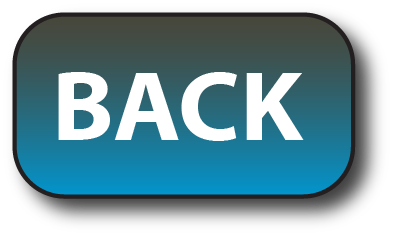 Sorry, wrong.
Remember to read questions very carefully. One word can change the entire nature of what is being asked of you.
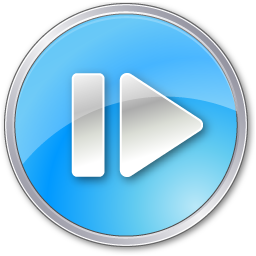 Nice!
Remembering and using relevant quotes helps provide evidence to support your answers
Why was sending German troops into the  Rhineland a risk for Hitler? – NOT a factor!
Failure would be humiliating
Hitler’s Generals  said it was a bad idea.
The League of Nations could get involved
The French were holding elections
The German Army was still weak
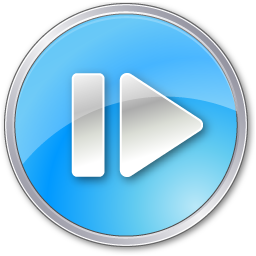 Good spot!
Remember to read exam questions really carefully. It is very easy to miss a word or the general point of the question.
A factor that did not  help Hitler get the Rhineland
Britain was sympathetic
Hitler lied saying he had more army units than he really had
The League was dead in all but name
The French were holding elections
France had a stronger army
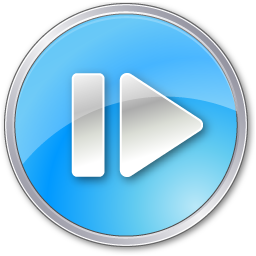 Too Easy ?
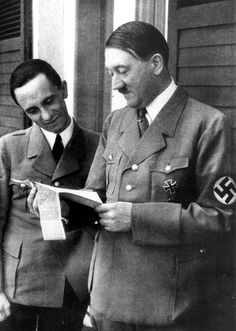 Read The Question More carefully
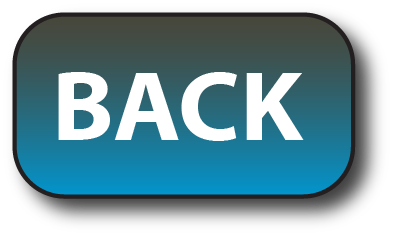 Fail!
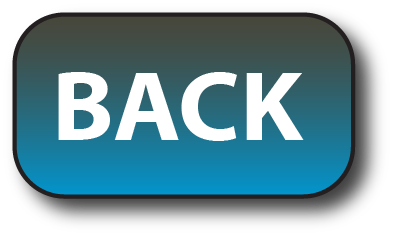 This helped !
Which was not a consequence of Germany’s Remilitarisation of the Rhineland?
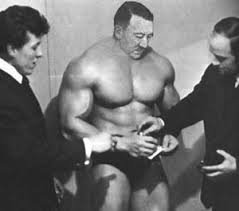 Germany left the League
Hitler kept his troops in the Rhineland
Appeasing Hitler encouraged him to push for more
Hitler’s reputation in Germany grew
Happy face
Hitler had already taken Germany out of the league when he became Chancellor in 1933
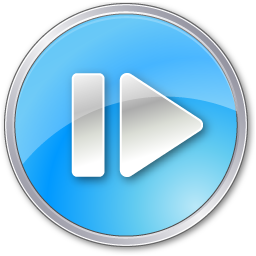 Head in hands
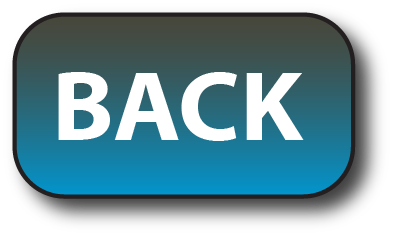 This was a result
Which of the following does not help describe what happened in the Rhineland
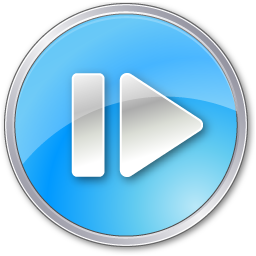 Why : Hitler swore to destroy Versailles and success in the Rhineland would strengthen him.
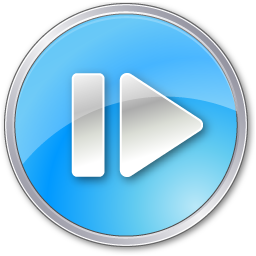 Why : Hitler had been watching the League fail time and time again. 1936 was a good time to act.
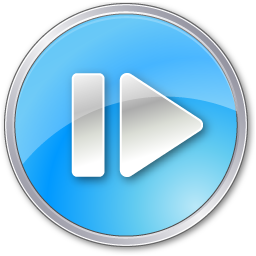 What : German troops entered the Rhineland unopposed.
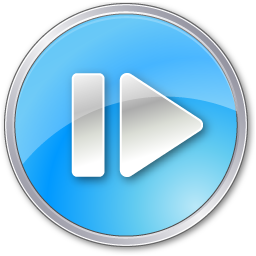 What : The French were holding elections so  decided to remove their troops from the area .
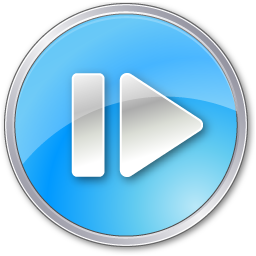 What : The German troops were successful and greeted warmly by the people of the Rhineland.
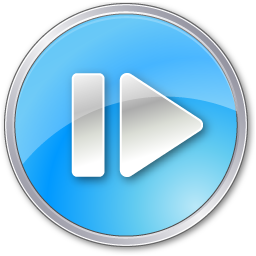 Effects : Hitler got stronger, he thought that the French and British were cowards. He wants more.
Clever !
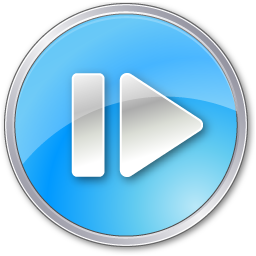 French troops had left after the Locarno Treaties in 1926
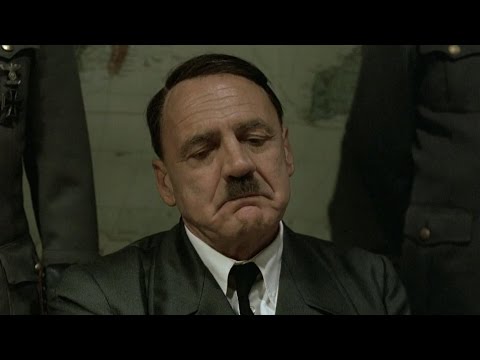 Oh no - and you are almost finished
This is an accurate description – look for a false statement
Try again!
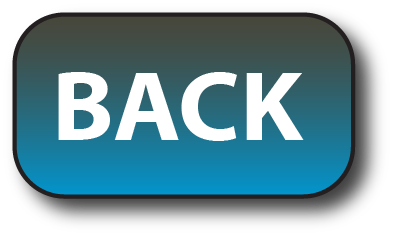 Congratulations …you made it to the end.Play Regularly until you can get through without any errors!
I am ready to try again
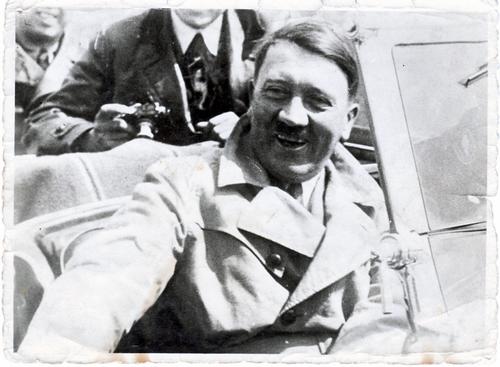 I need a break
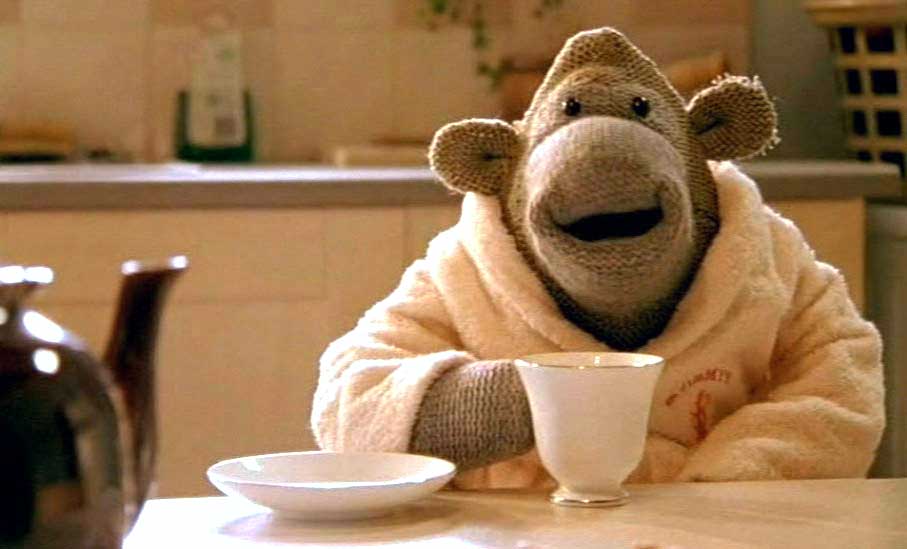 Relax and watch video clip to consolidate your knowledge – click the Youtube icon
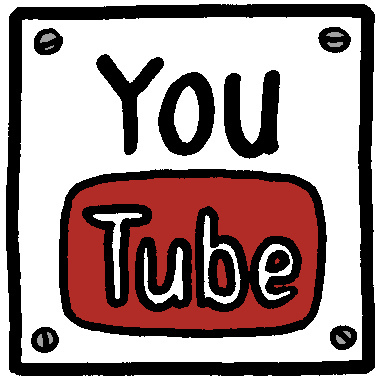 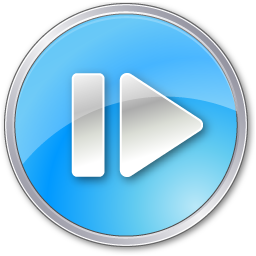